MATH 1311
Section 1.1
Functions Given by Formulas
∞
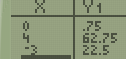 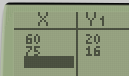 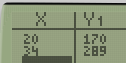 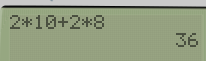 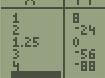 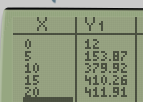